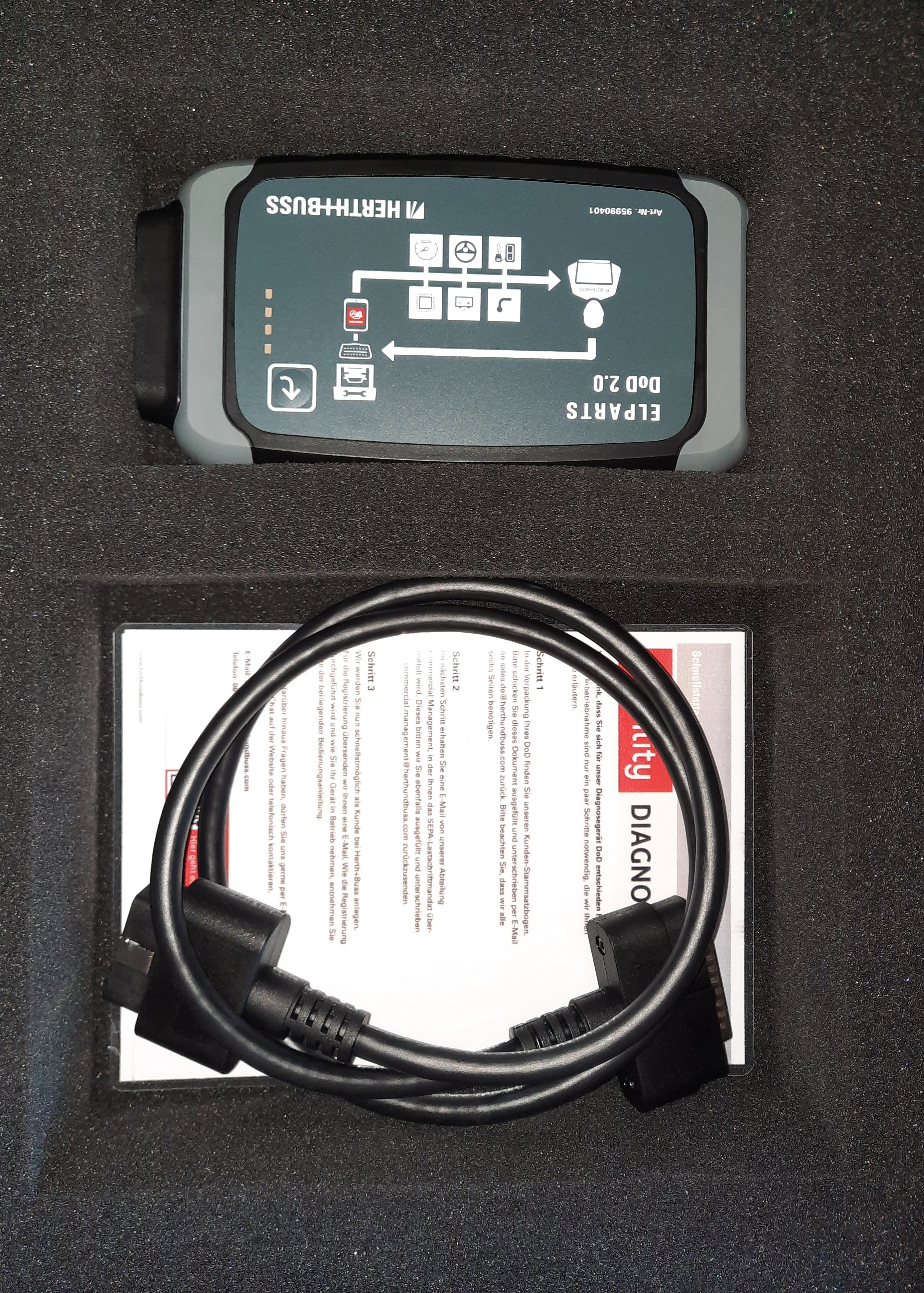 Mobility Diagnose DoD Diagnose on Demand Hardware
Herth + Buss DoD 2.0 VCI



Herth + Buss DoD 2.0 OBD Kabel

Herth + Buss DoD 2.o Schnellanleitung
1
2
3
1
2
3
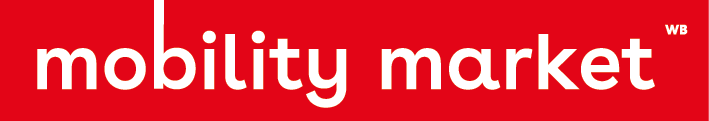